WP3
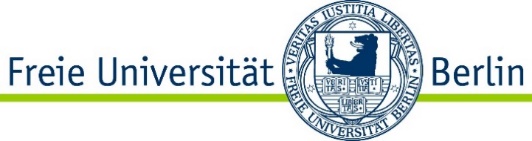 Work Package 6
Online Implementation



“This work package will implement the evidence based PM+ programme by creating an online and offline computer and smartphone based version for Syrian refugees.”
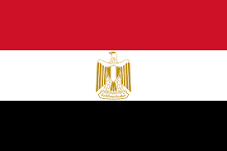 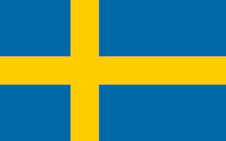 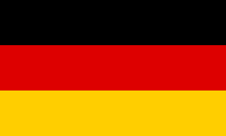 Work Package 3
Adaptation

Task 3.2 “Adaptation of ePM+”


“The pre-existing WHO concept for electronic PM+ will be further adapted and a culturally adapted contact-on-demand functionality will be developed.”
Work Package 3
Aim

To create a highly scalable, flexible and adaptable digital intervention.

reduce costs and effort for implementation with large reach

compatible with different health care systems / can fill gaps

open (software and conceptual) basis for future versions, additions and new interventions
Overview of activities in Work Package 3
Desk-research and consultation

Use of ICTs among Syrian refugees 
information and communications technologies

Step-by-step

mHealth development frameworks
eHealth version of PM+
„Step-by-step“
Developed by WHO and University of Zurich
Current web-based version:
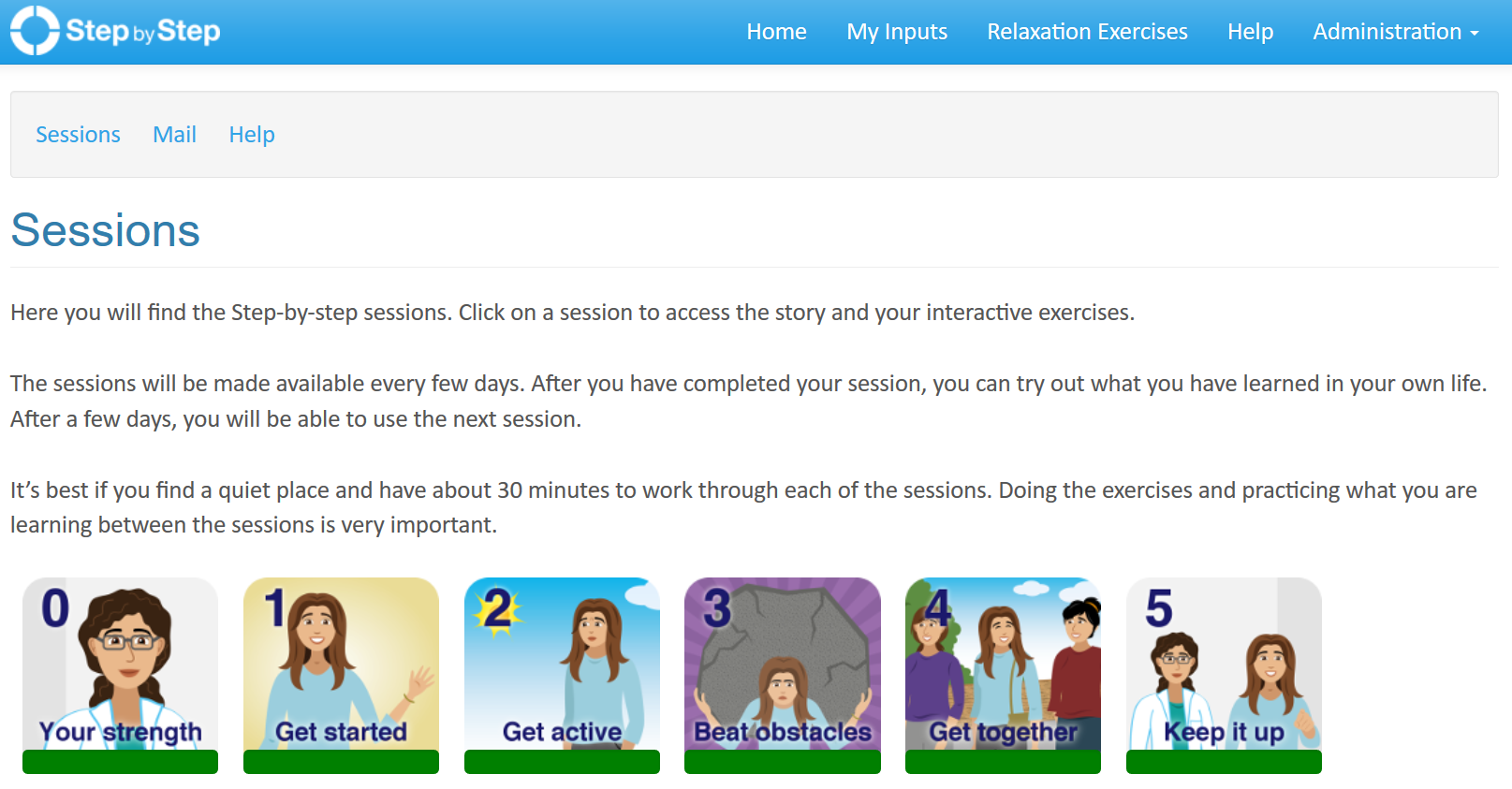 Overview of activities in Work Package 3
Ethics application: qualitative assessments

applied at FUB on April 11th 2017 

approved on June 12th 2017
Overview of activities in Work Package 3
Qualitative assessments
Free listing interviews
20 per country
general RQA questions + questions on ICTs
Key informant interviews
12 per country
general RQA questions + prototype testing
Focus group discussions
2 per country
prototype testing + contact-on-demand discussion
Overview of activities in Work Package 3
Concept for contact-on-demand
In-App e-helper messaging system

1. Pick a topic:




2. Send a message (text or audio)
3. Receive an answer by a trained and supervised e-helper
          (text or audio)
Content
Tech
Motivation
Overview of activities in Work Package 3
Technical requirements document

Functional requirements (What?):
e.g.: be able to send and receive messages

Non-functional requirements (How?):
e.g.: can be used when offline
also: data protection and data security

Global requirements (often a result of constraints):
e.g.: Hybrid programming
Overview of activities in Work Package 3
User stories, wireframes, mockups & prototypes

User story:
As a client I want to access my inputs, in order to revisit previous exercises.

Wireframe: …

Mockup: …

Prototype: …
Overview of activities in Work Package 3
User stories, wireframes, mockups & prototypes

Wireframe:
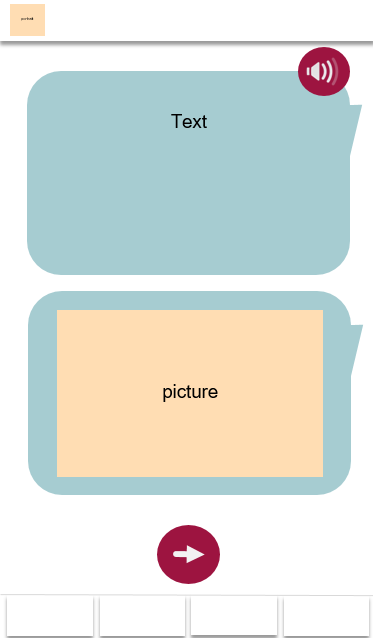 Overview of activities in Work Package 3
User stories, wireframes, mockups & prototypes

Mockup:
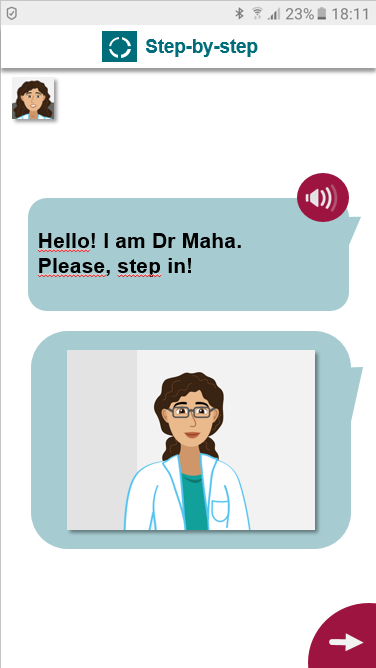 Overview of activities in Work Package 3
User stories, wireframes, mockups & prototypes

Prototype: (…)
Overview of activities in Work Package 3
Adaptation report

Sections on Step-by-step

Sections on Egypt, Sweden and Germany
Overview of activities in Work Package 3
Next: Training materials

Sections on contact-on-demand

ToT for Step-by-step

E-helper training for Step-by-step (STRENGTHS version)
Overview of activities in Work Package 3
Next: Training pilot and evaluation

Combined with software testing (WP6)
Thank you!
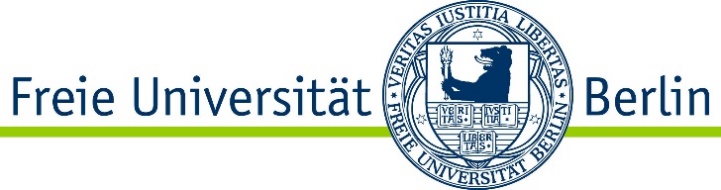